Интегрированный урокобучение грамоте + окружающий мир   1 класс
Звуки л, л,. Буквы Л, л. Какие бывают животные.

       
        Учитель начальных классов МОУ «СОШ № 12»
       с.Красногвардейского  Ставропольского края
загадка
Возы орехов и грибов,
Цветы, лукошки ягод
Нам друг-добряк дарить готов,
А в жаркий день – прохладу.
Да только не лентяям,
Что по себе мы знаем.
Никаких тут нет чудес:
Щедрый друг – тенистый…
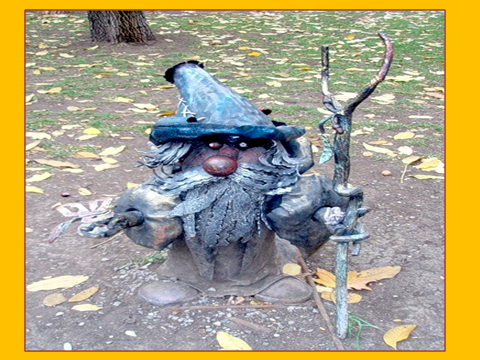 Задание 1
У кого на голове 
Вырастают ветки две?
На ногах его копыта,
Замшей тело всё покрыто.
Видно так уж повелось:
Любит в глушь забраться…

Я лесная красавица,
В лесу нарядней всех,
И у меня, смотрите-ка,
Пушистый рыжий мех!
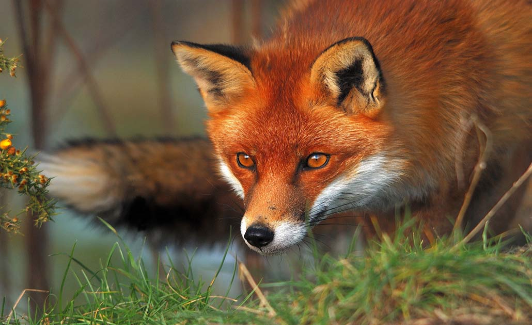 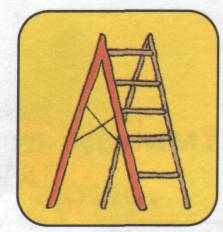 Знакомство с буквой
Я по лесенке иду
И распеваю песенку:
Ла-ла-ла да ля-ля-ля.
Вот вся песенка моя.
Критерии оценки работы
1)  Я умею слышать звуки л, л, в словах и отличать их от других.
  2)  Я умею строить схемы слов со звуками л, л, в словах и обозначать их буквами.
  3)  Я умею читать слова  с буквой Л.
  4)  Я умею различать и называть животных.
Задание 2
тигр,  слон,
 косуля, верблюд, лев,  дятел, тетерев, филин, глухарь, сова, ласточка.
План разбора
1.Произнеси слово.
2.Выдели каждый звук в слове.
3.Дай им характеристику.
4.Обозначь нужным цветом.
5.Проверь себя.
6.Поставь в слове ударение. 
7.Раздели на слоги.
Игра «Соотнеси схему и слова»
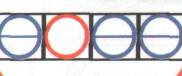 лоси                                                          

  волк                           
 
 белка
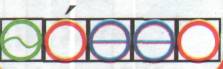 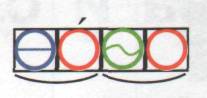 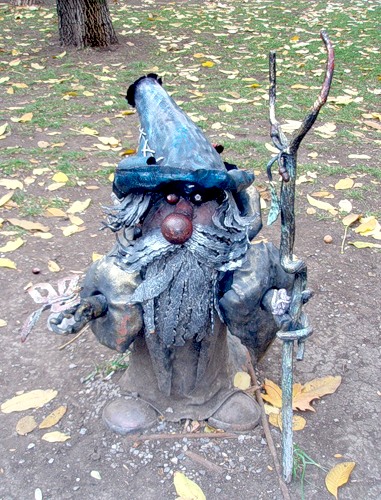 ло – сло –мла –нул -лы
птицы
звери
животные
насекомые
рыбы
Какие бывают животные
фотовыставка
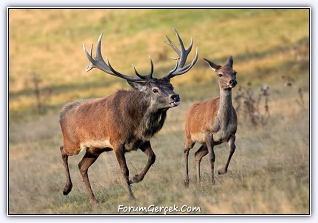 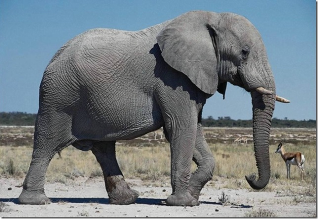 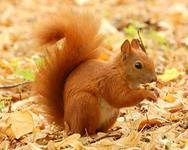 слон
благородный олень
белка
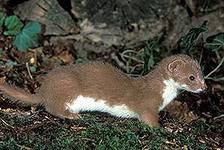 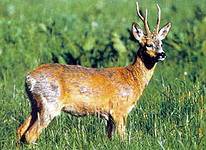 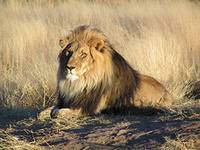 косуля
ласка
лев
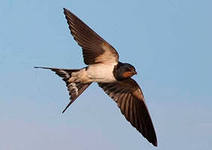 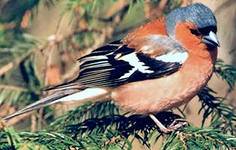 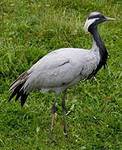 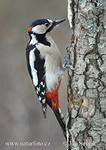 ласточка
зяблик
журавль
дятел
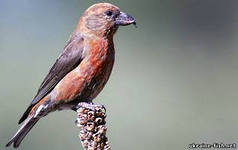 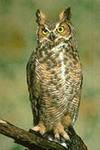 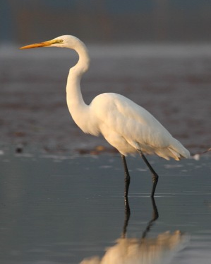 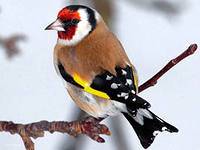 клёст
филин
цапля
щегол
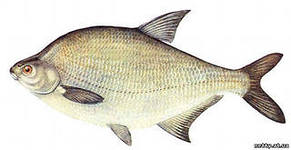 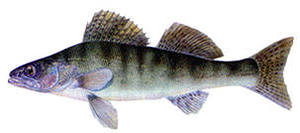 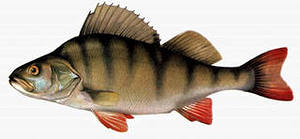 лещ
окунь
судак
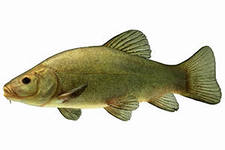 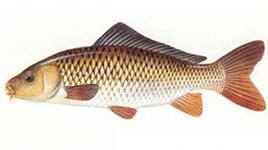 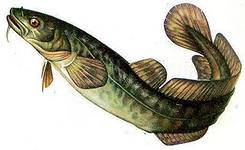 линь
сазан
налим
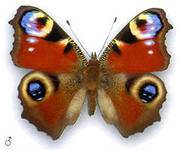 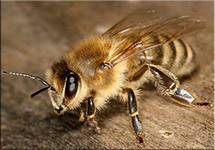 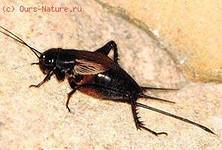 бабочка
сверчок
пчела
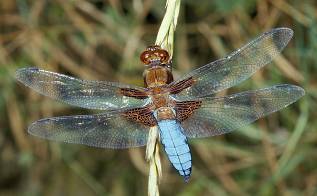 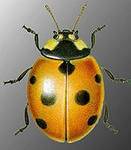 божья
  коровка
стрекоза
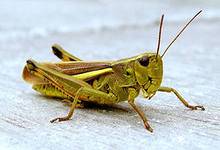 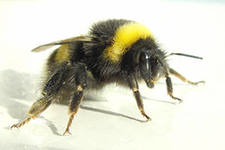 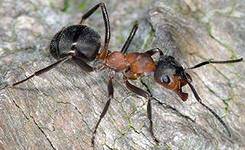 кузнечик
шмель
муравей
До свидания, ребята!
До новых встреч!
СПАСИБО ЗАУРОК!